第十六章     电流做功与电功率
第一节     电流做功
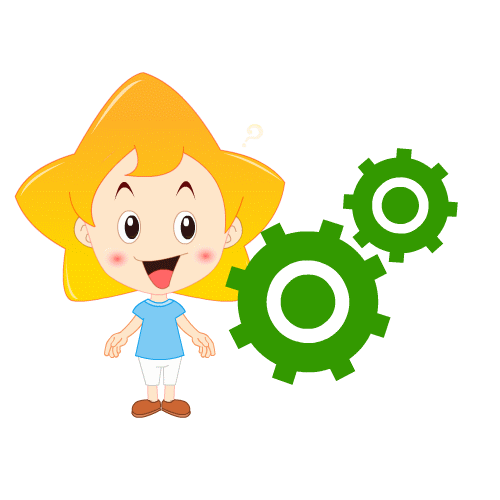 学 习 目 标
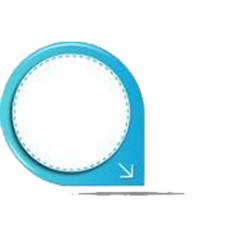 1.知道影响电功大小的因素；
2.明确电功的单位；
3.会运用电功的公式进行计算；
4.会读电能表，会通过电能表计算家庭电费，有节约用电的意识。
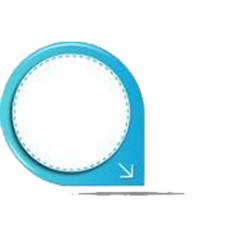 新 课 引 入
我们一直在学习电学知识。但说到电，其实我们最熟悉的还是家庭用电和每月要交多少电费。请同学们讨论并回答：你的家庭用什么样的仪器测量用了多少度电？每月或每年你家需要交多少电费？
……
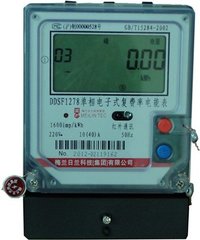 同学们都能了解自己家庭测量用电的仪器，很好！那么到底如何读出一段时间内家庭用了多少度电？一度电到底能干什么?在这一节课里，我们将一起来学习这方面的知识。
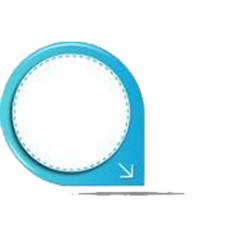 新 课 讲 解
一、认识电流做功
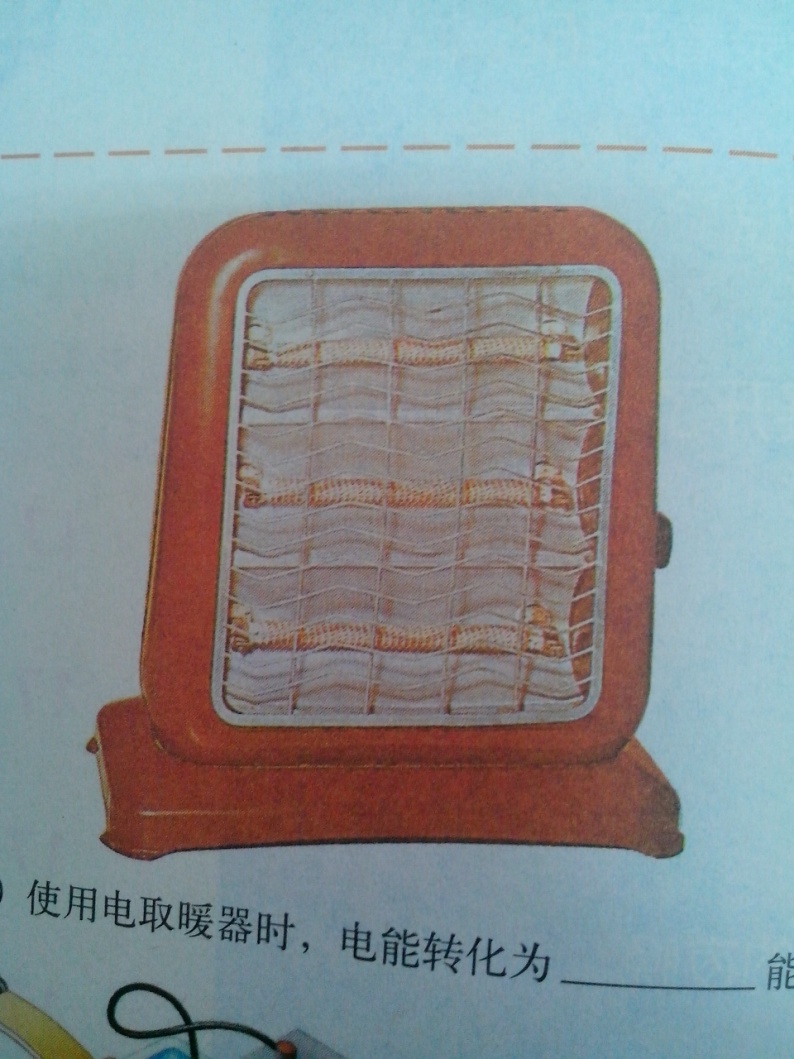 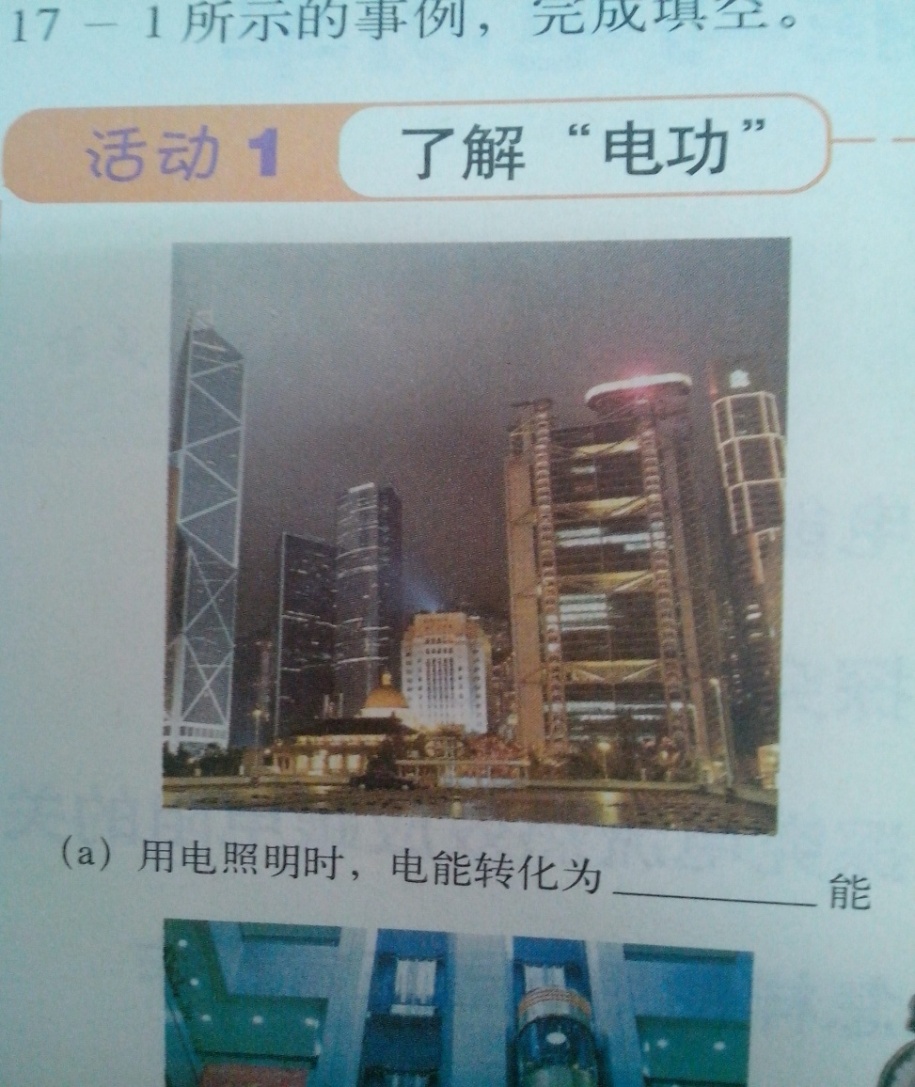 电能转化为
内能
电能转化为
光能和内能
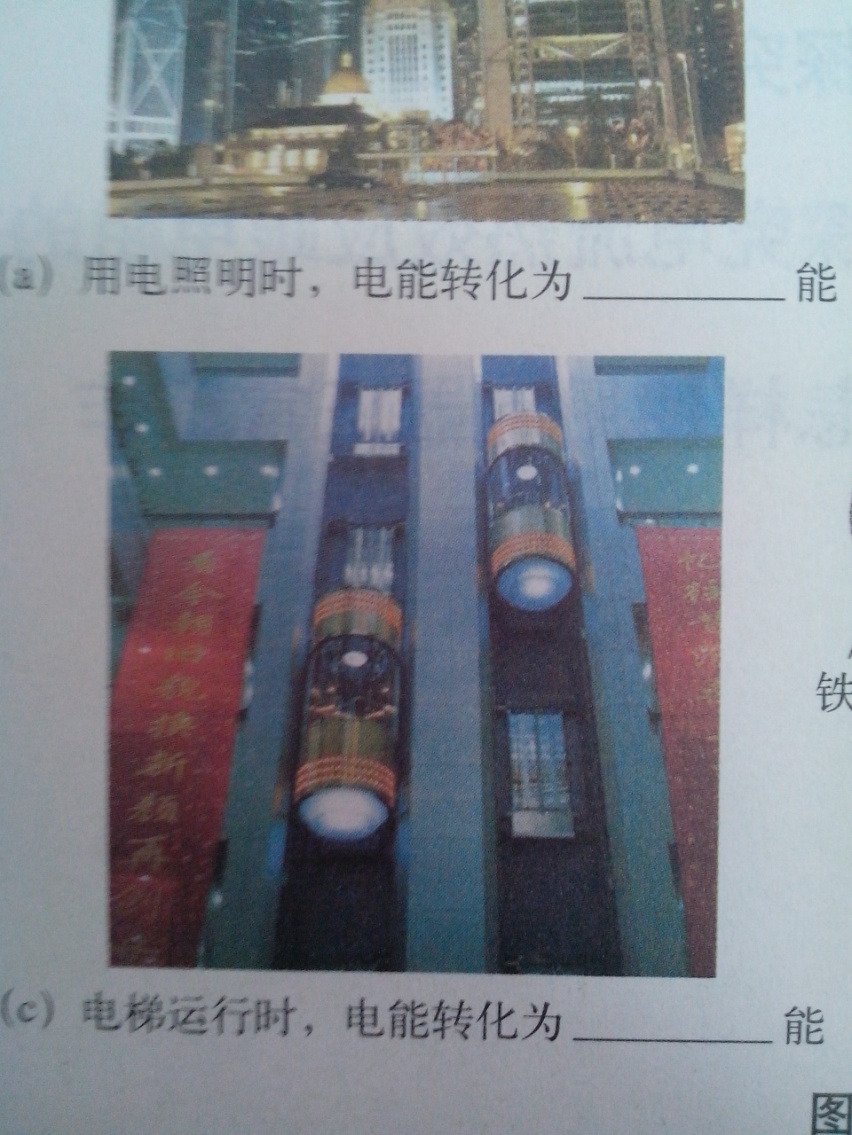 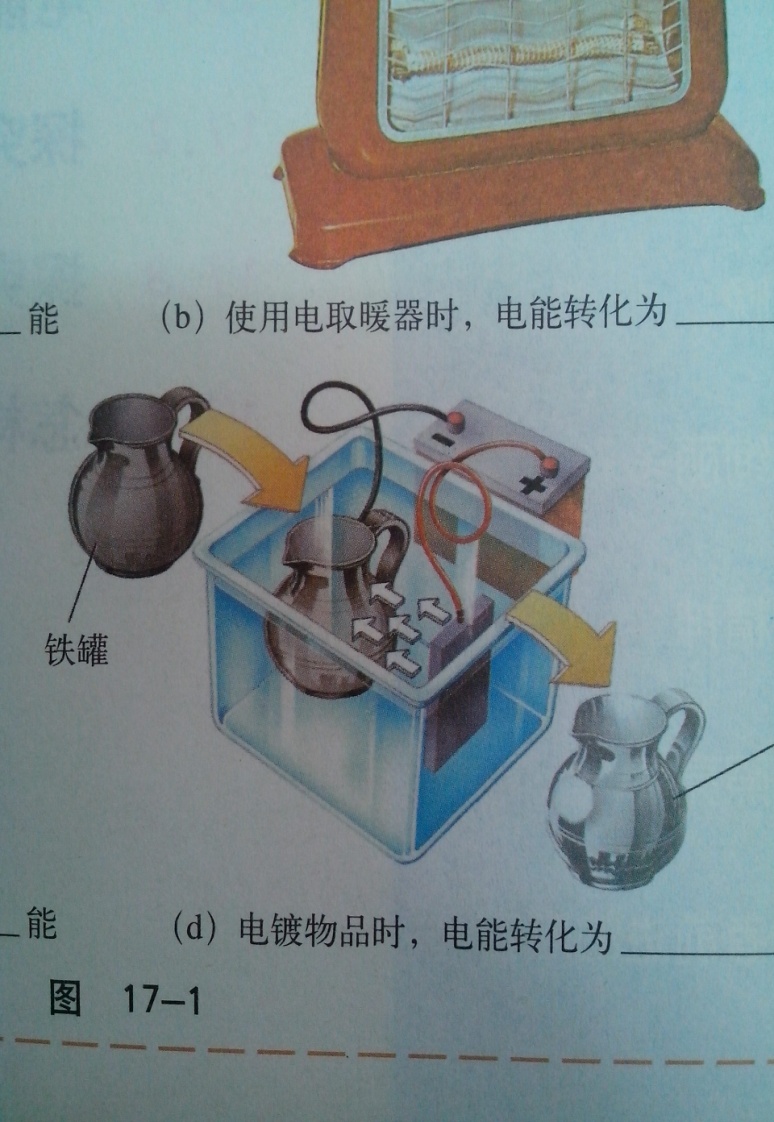 电能转化为
电能转化为
化学能
机械能
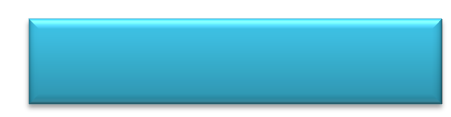 想 一 想
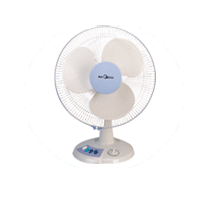 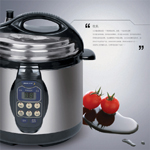 电风扇
电饭煲
电能
电能
机械能
内能
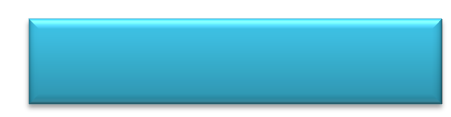 想 一 想
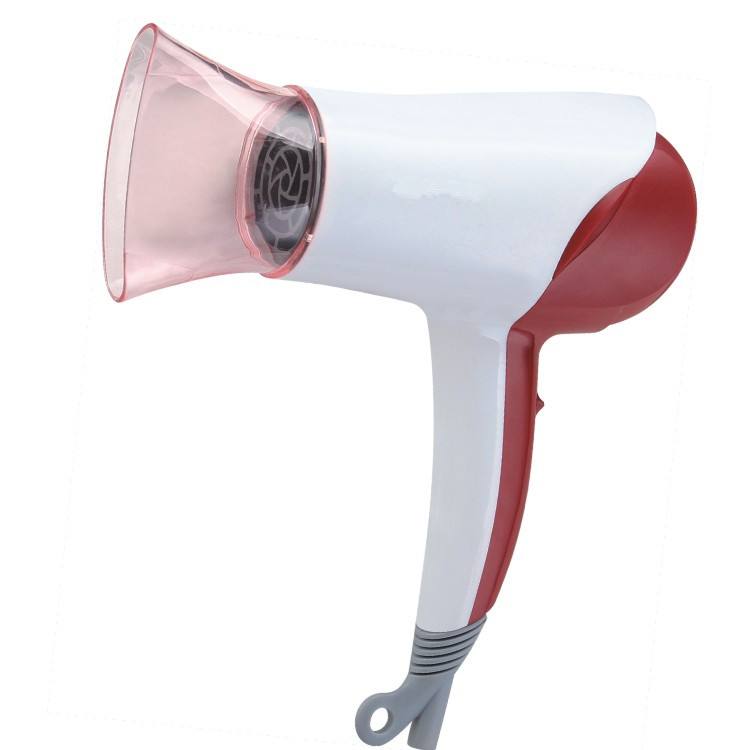 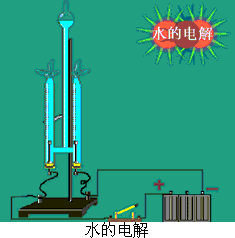 电能
内能和机械能
电能
化学能
用电器工作的过程就是消耗电能的过程。即：使电能转化为其他形式能量的过程。
物理学中，当电能转化为其他形式的能时，我们就说电流做了电功，用W 表示。
电流做了多少功
有多少电能转化成其他形式的能
用电器消耗了多少电能
1．电能转化为其他形式的能的过程就是电流做功的过程。
有多少电能发生了转化就说电流做了多少功。
2．计算电流做的功：
电流所做的功与电流、电压和通电时间成正比。
W=UIt
公式：
I ——安（A）
U ——伏 （V）
W ——焦（J）
t ——秒（s）
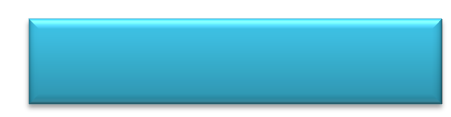 练 一 练
3.单位：焦耳（符号J ） 常用单位:千瓦时（俗称“度”，符号：kW·h）
1 度=1 kW·h = 1×103  W×3 600 s= 3.6×106  J
1.1080000J=_____ kW·h。
2.电饭锅20分钟内消耗电能0.5kW·h,合_________J,这个过程中,电流做功________J。
0.3
1.8×106
1.8×106
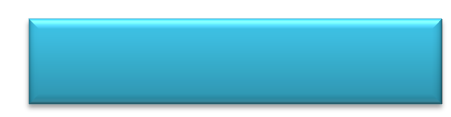 想 一 想
1kW·h能让家用电器工作多长时间？
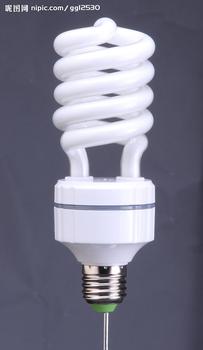 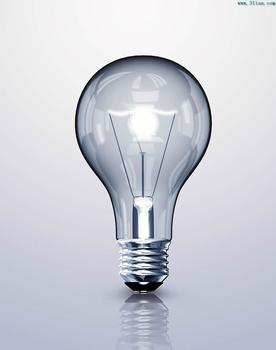 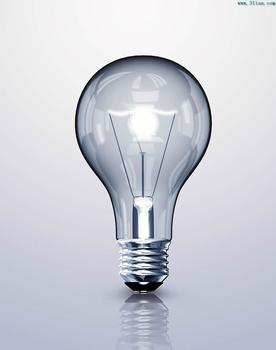 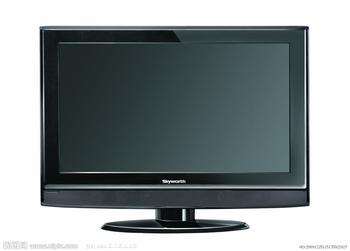 25W
100W
80W
3W
12.5h
40h
10h
333.3h
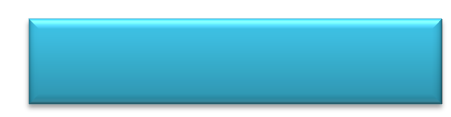 例   题
一把电烙铁接在220V的电路中，通过它的电流是350mA，问通电30min消耗了多少电能？
二、用电能表测量电功
1.电能表（电度表）的作用
测量用电器在一段时间内消耗多少电能的仪表。
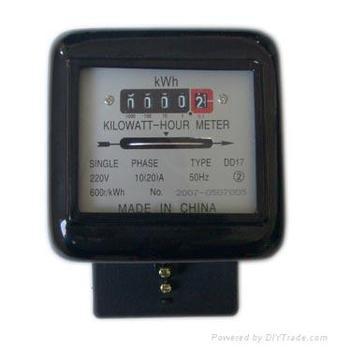 2．电能表几个重要的参数
●“10（20）A”表示这个电能表的标定电流为 10 A，额定最大电流为20 A。电能表工作时的电流不应超过额定最大电流。
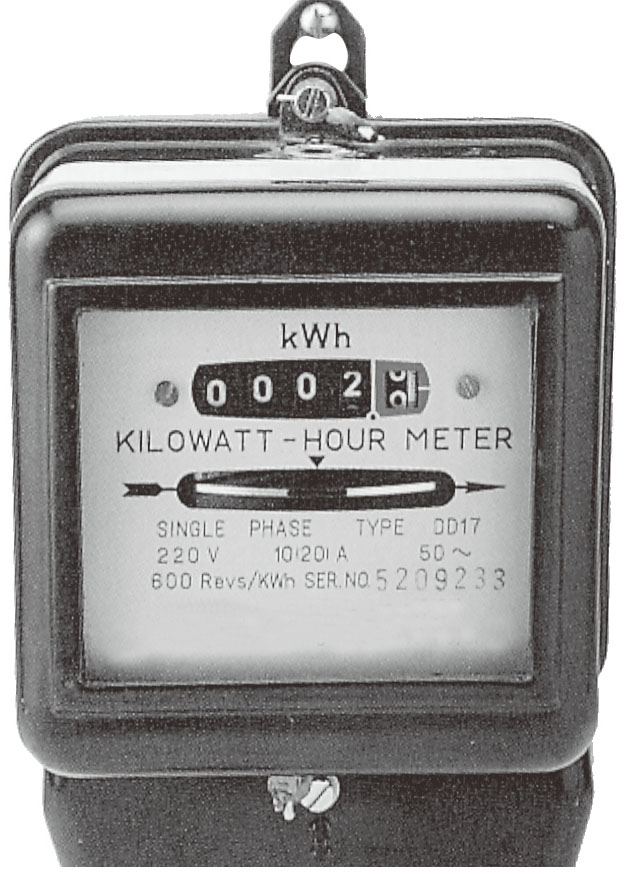 ●“220 V” 表示这个电能表应该在 220 V的电路中使用。
●“600 revs/（kW · h）”表示接在这个电能表上的用电器，每消耗 1 kW · h的电能，电能表上的转盘转过 600 转。
●“50 ～”表示这个电能表在频率为50 Hz的交流电路中使用。
3．电能表的读数
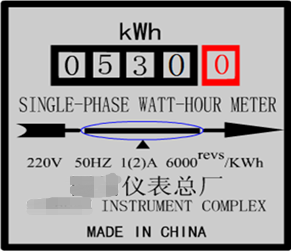 1．方法：电能表的计数器上前后两次读数之差，就是这段时间内用电的度数。
2．实际生活中，读数常常只读整数，不计小数。
红色框里的数字是小数点后面的数字
单位：kW•h（度）
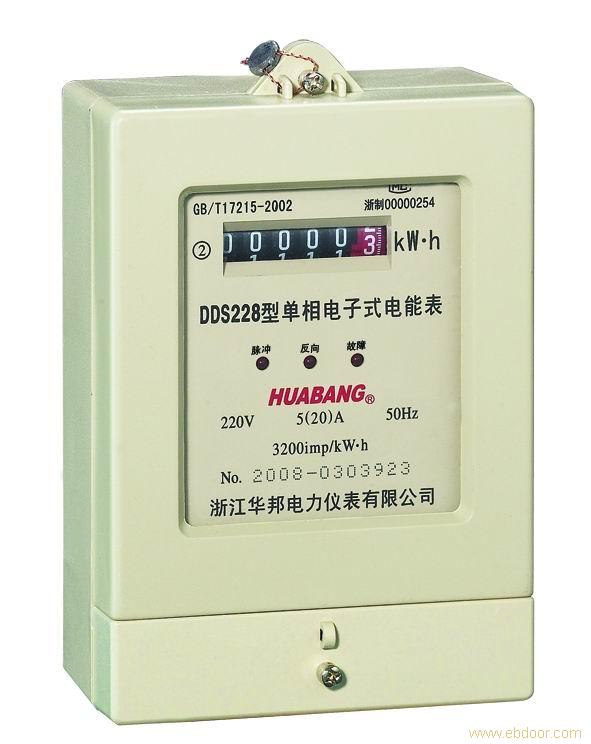 有一种电子式单向电能表已开始使用，其中没有转动的铝盘，靠内部的电子电路计算电能，读数由液晶板显示。
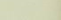 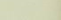 表示每消耗1kW·h的电能，指示灯闪烁3200次
电子式
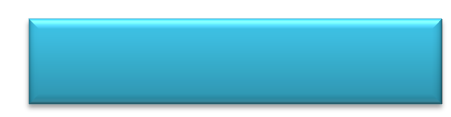 练 一 练
小明家中1 月底与 2 月底电能表的示数如图所示，小明家所在地区每度电的电费是0.60元，请估算他家 2 月份需要付多少电费。
1 月底
2 月底
2 月份消耗的电能为：
　　　　3 394.5 kW·h －3 287.5 kW·h = 107 kW·h
　　应支付的电费为：
　　　　107 kW·h×0.60 元/(kW·h) = 64.2 元
解析：
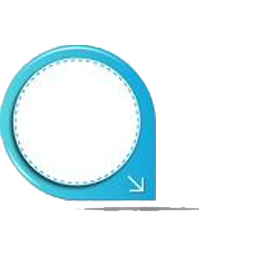 课 堂 小 结
电能的转化形式
机械能、内能、光能、化学能等
电流做功
表示：W
单位：J  ,  常用：kW·h
电功
关系：1kW·h=3.6x106J
作用：测量电功
电能表
识记铭牌数字含义
利用电能表计算消耗的电能
当 堂 检 测
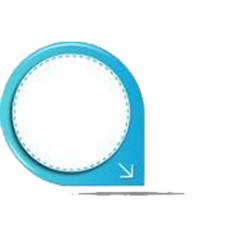 C
C
A
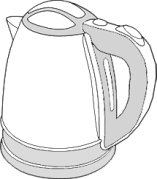 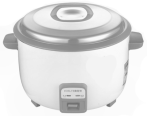 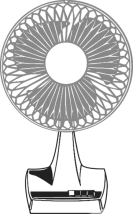 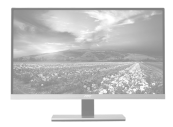 A.电风扇            B.电水壶                   C.电饭煲                      D.电视机
A
2.1×1011
5.8×104
106
0.5
1.8×106
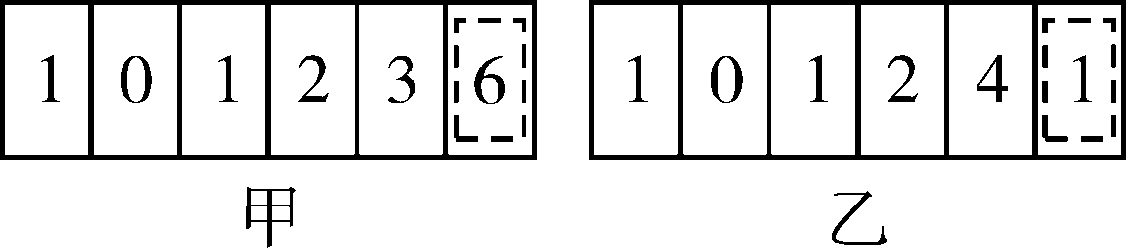 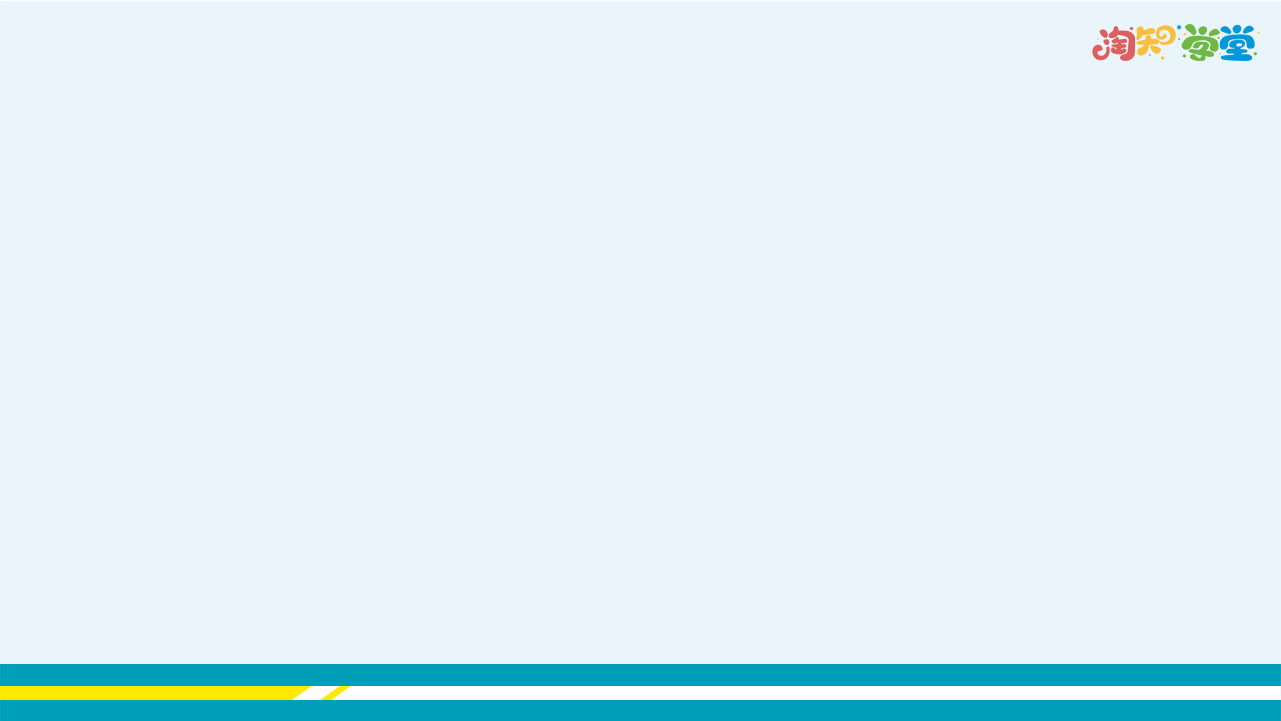 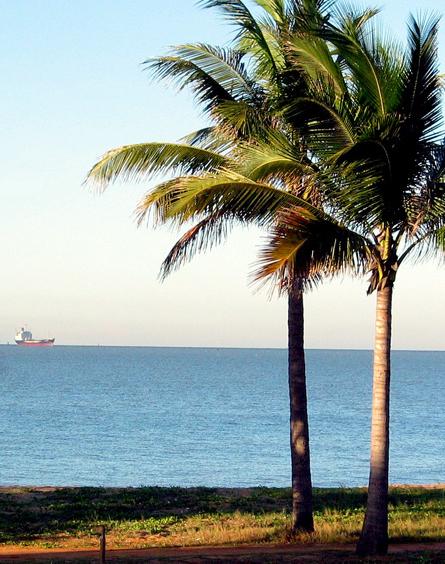 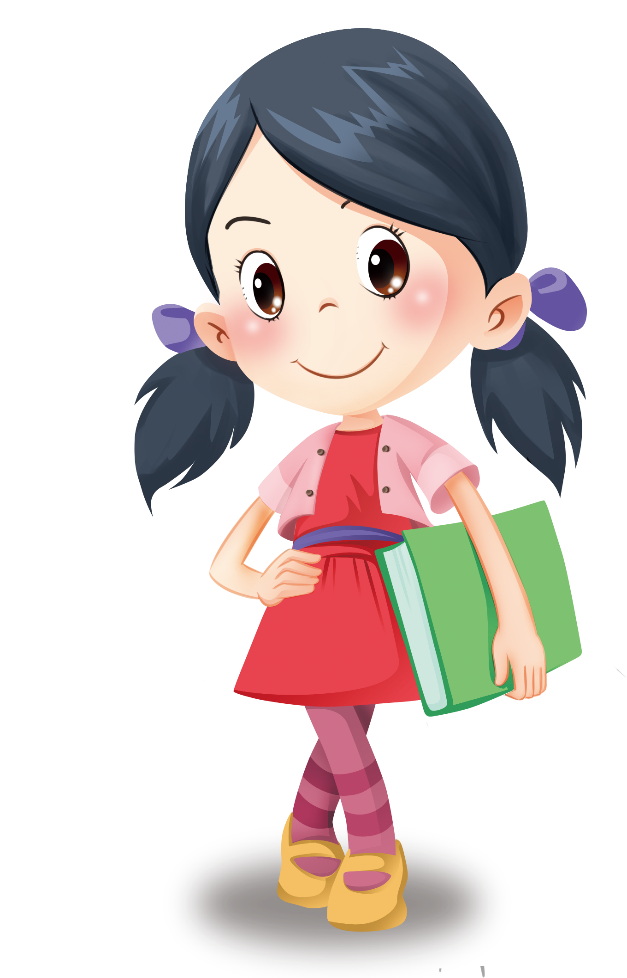 再见
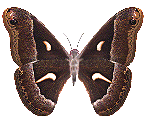 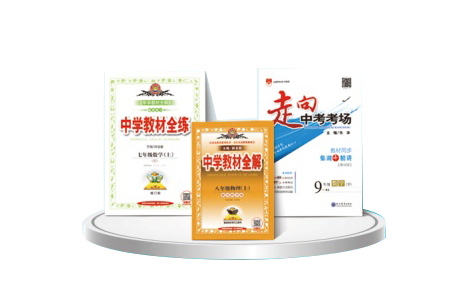